Dependent AdviceA General Approach toOptimizing History-based Aspects
AspectJ
as an intermediate language
Various specification languages
LTL spec.
J-LO
JavaMOP
LSC
S2A
History-based
AJ aspect
abc
M2Aspects
tracematches
MSC
MOFScript
relational aspects
Java-STAIRS Aspects
Example concern
Do not write to adisconnected connection.
3
aspect ConnectionClosed {
	Set closed = new WeakIdentityHashSet();

	after /∗disconn∗/ (Connection c) returning:
		call(∗ Connection.disconnect()) && target(c) {
		closed.add(c);
	}

	after /∗reconn∗/ (Connection c) returning:
		call(∗ Connection.reconnect()) && target(c) {
		closed.remove(c);
	}

	before /∗write∗/ (Connection c) :
		call(∗ Connection.write (..)) && target(c) {
		if (closed.contains(c))
			error(c+” is closed !”);
	}
}
4
History-basedaspect
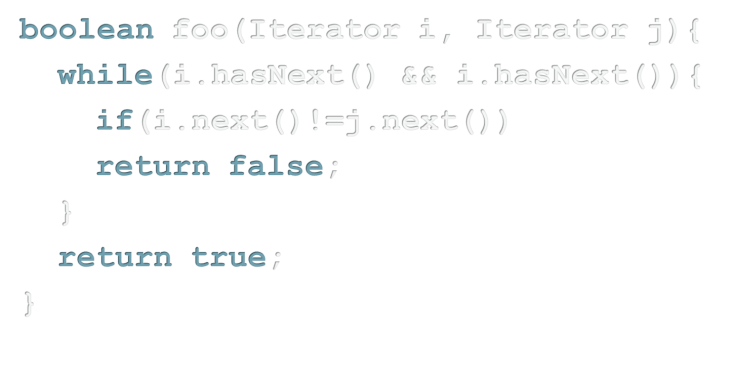 AspectJ compiler
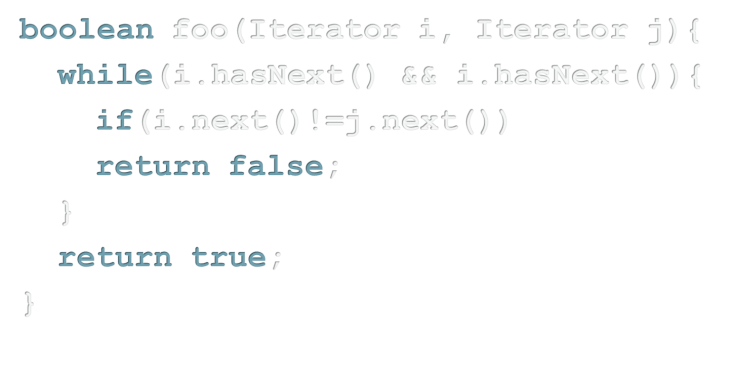 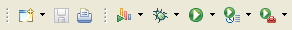 5
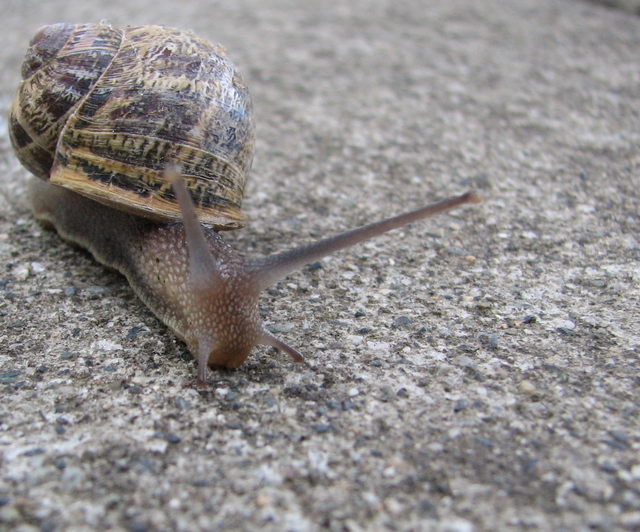 Problem:

Potentially largeruntime overhead
6
aspect ConnectionClosed {
	Set closed = new WeakIdentityHashSet();

	after /∗disconn∗/ (Connection c) returning:
		call(∗ Connection.disconnect()) && target(c) {
		closed.add(c);
	}

	after /∗reconn∗/ (Connection c) returning:
		call(∗ Connection.reconnect()) && target(c) {
		closed.remove(c);
	}

	before /∗write∗/ (Connection c):
		call(∗ Connection.write (..)) && target(c) {
		if (closed.contains(c))
			error(c+” is closed !”);
	}
}
7
Now: general case
Previous work: ECOOP 2007
tracematch
History-basedAJ aspects
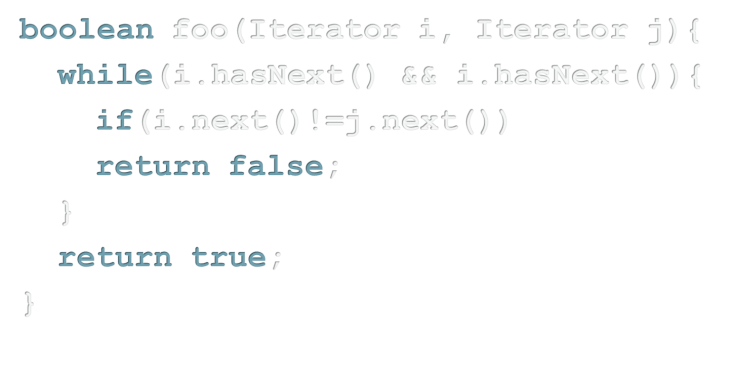 “disconn write”
Staticprogram analysis
Optimized Runtime
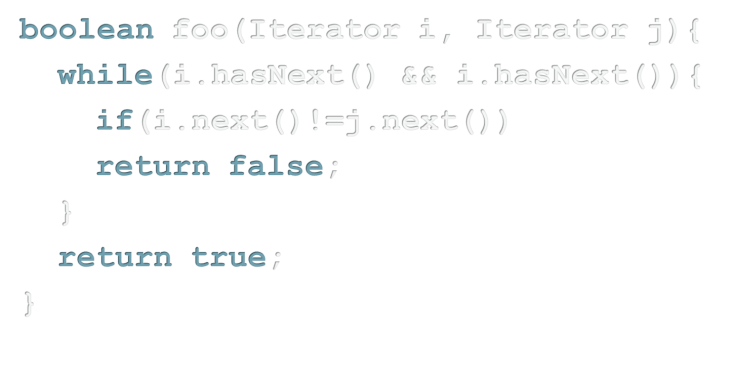 8
Analyzing history-based aspects?
/* Monitor aspect for HasNext+*/
import java.util.*;
import org.apache.commons.collections.map.*;
class HasNextMonitorPM {
	Vector monitorList = new Vector();
	synchronized public void hasNext(Iterator i) {
		HashSet monitorSet = new HashSet();
		Iterator it = monitorList.iterator();
		while (it.hasNext()){
			HasNextMonitor monitor = (HasNextMonitor)it.next();
			monitor.hasNext(i);
			if (monitorSet.contains(monitor) || monitor.failed())
			it.remove();
			else {
				monitorSet.add(monitor);
				if (monitor.suceeded()){
… about 10 more pages
10
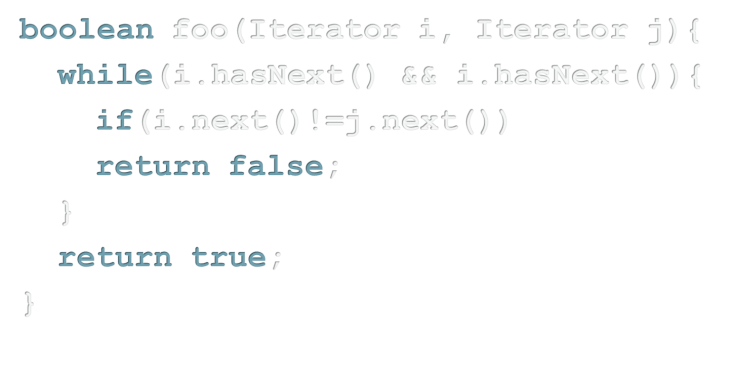 + Dependencyannotations
History-basedAJ aspects
Staticprogram analysis
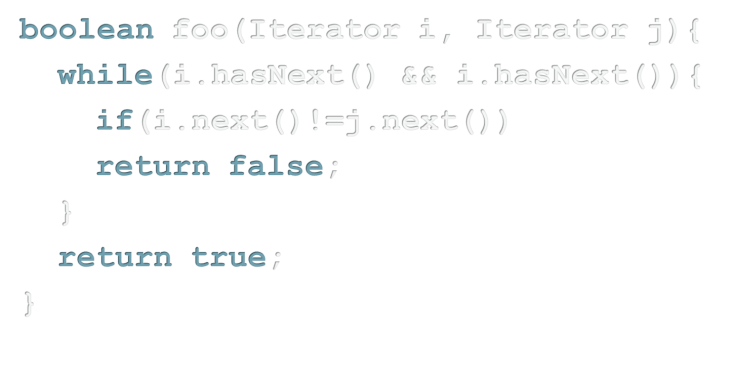 11
Contributions and Outline
Syntax  of dep. advice
Semantics of dep. advice
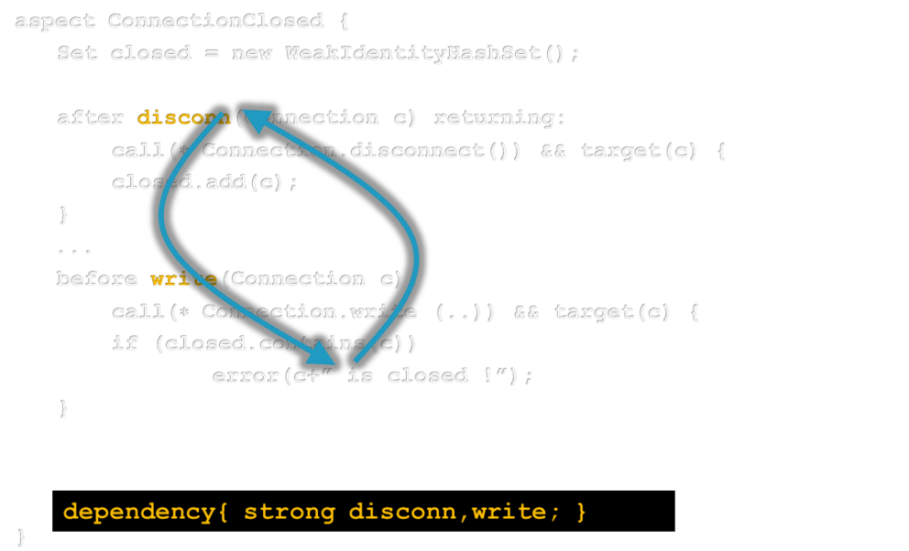 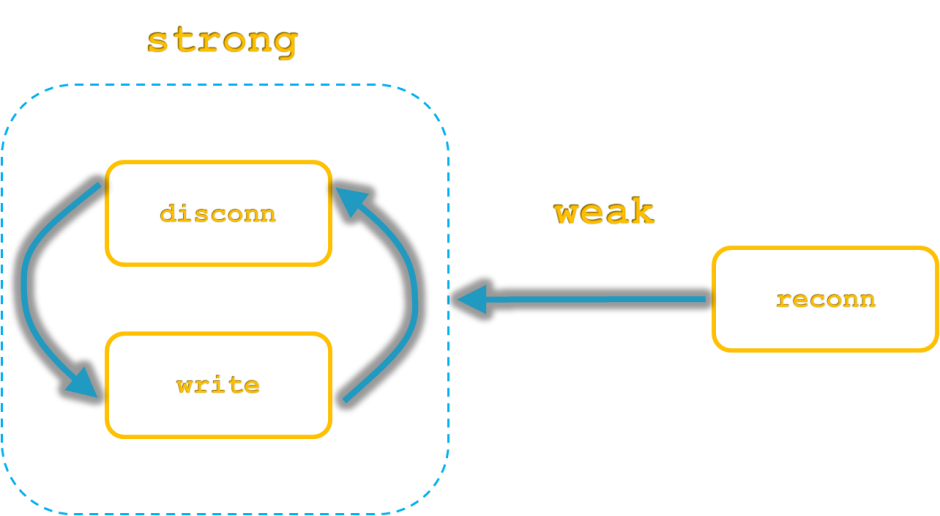 Generating dep. advice
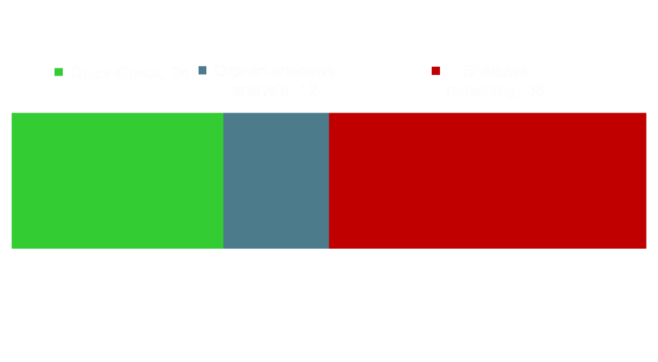 Experimental results
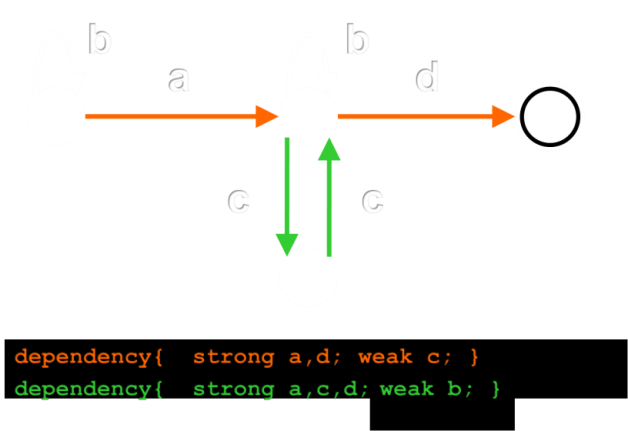 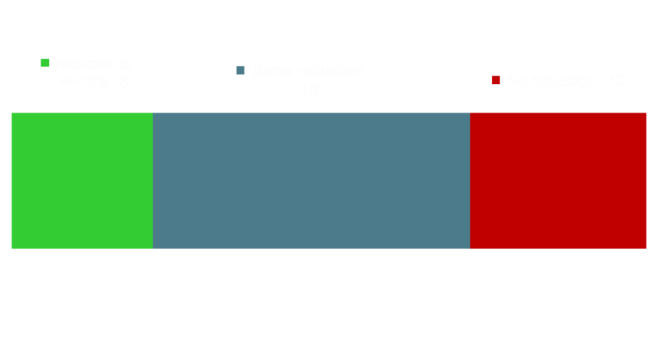 Dependent advice
aspect ConnectionClosed {
	Set closed = new WeakIdentityHashSet();

	after disconn(Connection c) returning:
		call(∗ Connection.disconnect()) && target(c) {
		closed.add(c);
	}
   ...
	before write(Connection c):
		call(∗ Connection.write (..)) && target(c) {
		if (closed.contains(c))
			error(c+” is closed !”);
	}



}
dependency{ strong disconn,write; }
13
Dependent advice
aspect ConnectionClosed {
	Set closed = new WeakIdentityHashSet();

	after disconn(Connection c) returning:
		call(∗ Connection.disconnect()) && target(c) {
		closed.add(c);
	}

	after reconn(Connection c) returning:
		call(∗ Connection.reconnect()) && target(c) {
		closed.remove(c);
	}

	before write(Connection c):
	...


}
dependency{ strong disconn,write; }
dependency{ strong disconn,write; weak reconn; }
14
“
“
strong
ly connected”
ly connected”
disconn
weak
reconn
write
dependency{ strong disconn,write; weak reconn; }
15
Verbose syntax
dependency{
	strong disconn,write;
	weak reconn;
}
after reconn(Connection c)
after disconn(Connection c)
… is a shorthand for:
before write(Connection c)
dependency{
	strong disconn(c),write(c);
	weak reconn(c);
}
16
When is a dependency fulfilled?
dependency{
	strong disconn(c),write(c);
	weak reconn(c);
}
Dependency is fulfilled for Connection c
if both disconn(c) and write(c)
do execute on c at some point in time.
17
Example
dependency{
	strong disconn(c),write(c);
	weak reconn(c);
}
Connection c1 = new Connection();
Connection c2 = new Connection();
c1.disconnect();
c2.write(“foo”);
c1.reconnect();
c1.write(“bar”);
 dependency fulfilled for c1,
but not fulfilled for c2
18
When does a Dep. Adv. execute?
Dependent advice a must execute at a joinpoint j on objects o if there exists a dependency d that references aand is fulfilled for objects o.
19
Example
dependency{
	strong disconn(c),write(c);
	weak reconn(c);
}
Connection c1 = new Connection();
Connection c2 = new Connection();
c1.disconnect();
c2.write(“foo”);
c1.reconnect();
c1.write(“bar”);
?
 disconn/write/reconn will execute on c1,
do not have to execute (but may) on c2
20
Optimizing Dependent Advice
Motivated by tracematch-based analysis,Bodden, Hendren & Lhotak (ECOOP 2007)

Two analysis stages:
Quick check
syntactic
Flow-insensitive Orphan-shadows analysis
uses context-sensitive points-to information
21
Auto-generating dependent advice
Various specification languages
LTL spec.
J-LO
JavaMOP
LSC
S2A
History-based
AJ aspect
abc
tracematches
M2Aspects
MSC
MOFScript
relational aspects
Java-STAIRS Aspects
abc compiler
JavaMOP
tracematch
ERE spec.
FTLTL spec.
PTLTL spec.
Finite-state machine
Finite-state machine
Generic Algorithm
Generic Algorithm
Dependency Declarations
FSM  dependency declarations
b
b
a
d
0
1
3
c,
d
c
c
c
∑
Represents program start
Represents aspect’svisual effect
err
2
Name of dependent advice
a,b,d
dependency{  strong a,d; }
weak c; }
dependency{  strong a,c,d; }
weak b; }
Proven: Algorithm is "stable"
Equivalent automata yieldequivalent dependency declarations
26
Benchmarks - Properties
28
Benchmarks - Properties
For each of the ten properties:
Hand-coded AspectJ aspect & annotations
Tracematch

Where possible:
JavaMOP specification in ERE

For three specifications also:
JavaMOP specification in FTLTL 
JavaMOP specification in PTLTL
29
Benchmark programs
DaCapo benchmark suite:
30
Runtime overhead
380 woven programs
31
Elimination of all shadows
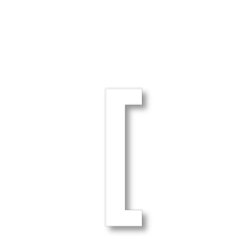 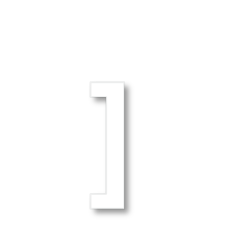 zero overhead after optimization
72 programs with overhead >10%
32
Reduction of runtime overhead
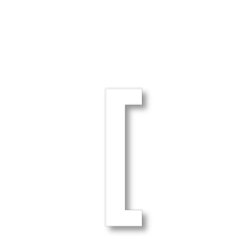 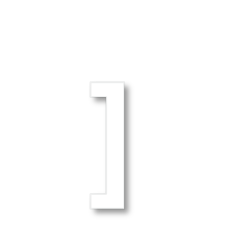 average reduction:by 37%
36 programs with overhead >10%and shadows remaining
33
Limitations
Law-of-Demeter Checker (Lieberherr et al.)
after() returning(Object o):IgnoreTargets() {
	ignoredTargets.put(o,o);
}
after(Object thiz,Object targt):
		Any.MethodCall(thiz,targt) && !IgnoreCalls() {
		if (!ignoredTargets.containsKey(targt) &&
		    !Pertarget.aspectOf(thiz).contains(targt)){
			objectVolations.put(tjSP, tjSP);   }
}
¬
34
Related work
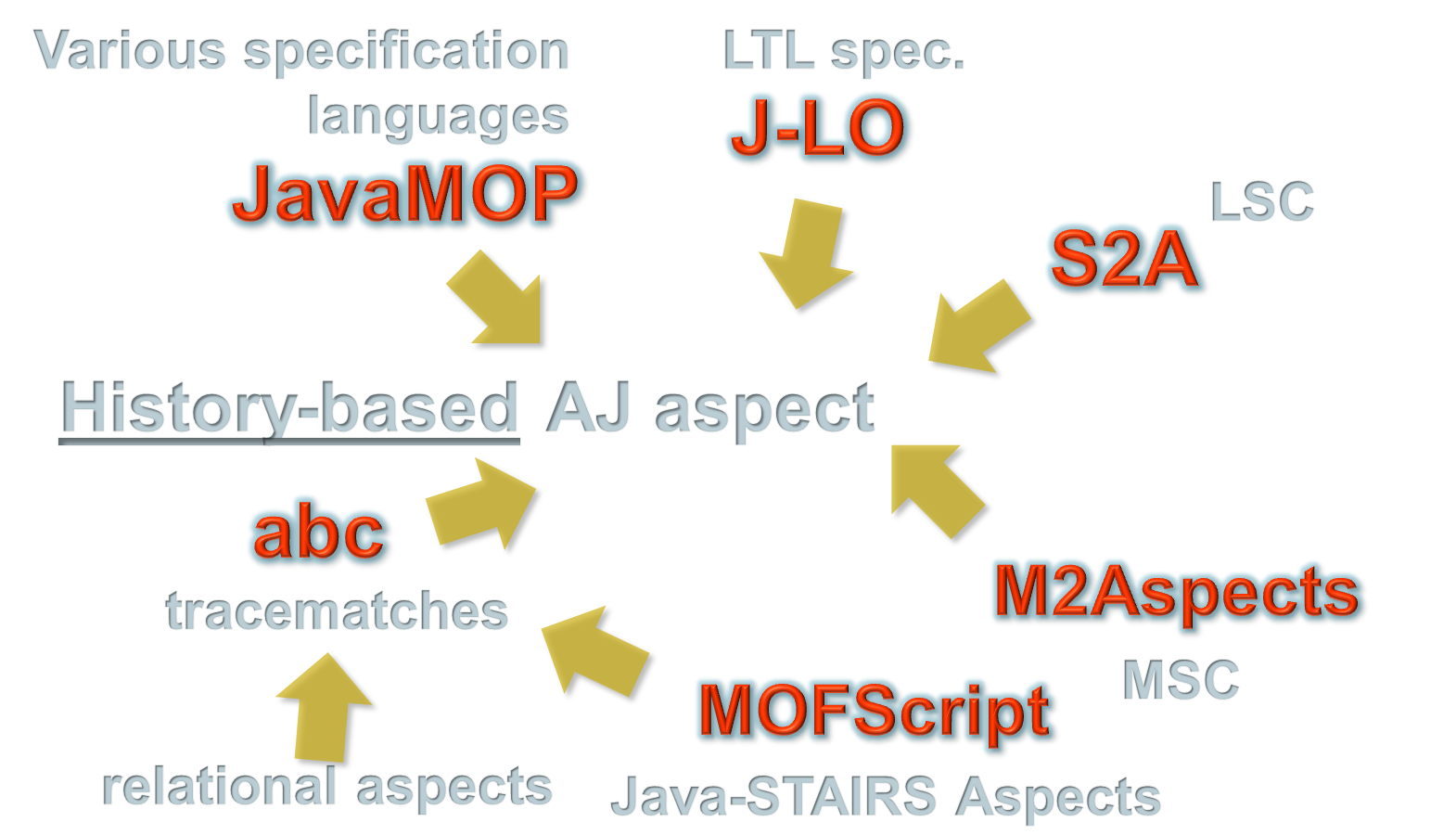 36
Related work
Already mentioned:
S2A (Maoz & Harel, FSE 2006)
M2Aspects (Krüger et al., SCESM 2006)
Java-STAIRS Aspects (Oldevik & Haugen, 5pm)
J-LO (Bodden, Diploma Thesis)

Other possible clients of dependent advice:
Association aspects (Sakurai et al., AOSD 2004)
LogicAJ (Kniesel et al., RAM-SE 2004)
Dataflow pointcuts (Masuhara & Kawauchi, APLAS 2003; and tomorrow, 14:30) 
Conditional compilation (Adams et al., Friday)
37
Related work
Optimizations for tracematches:
Bodden, Hendren & Lhotak, ECOOP 2007
Bodden, Lam & Hendren, FSE 2008
Naeem & Lhotak, OOPSLA 2008

Optimizations of the Runtime Monitor:
Avgustinov et al., OOPSLA 2007
Chen & Rosu, TACAS 2009
38
Important conclusion
Approach hard to formalize without AOP
History-based aspect modularizes instrumentation
Hence can use modular dependency annotation
39
Acknowledgements
co-workers:
Laurie Hendren
Patrick Lam

developer of S2A:
Shahar Maoz

abc/tracematch maintainers:
Pavel Avgustinov
Julian Tibble
40
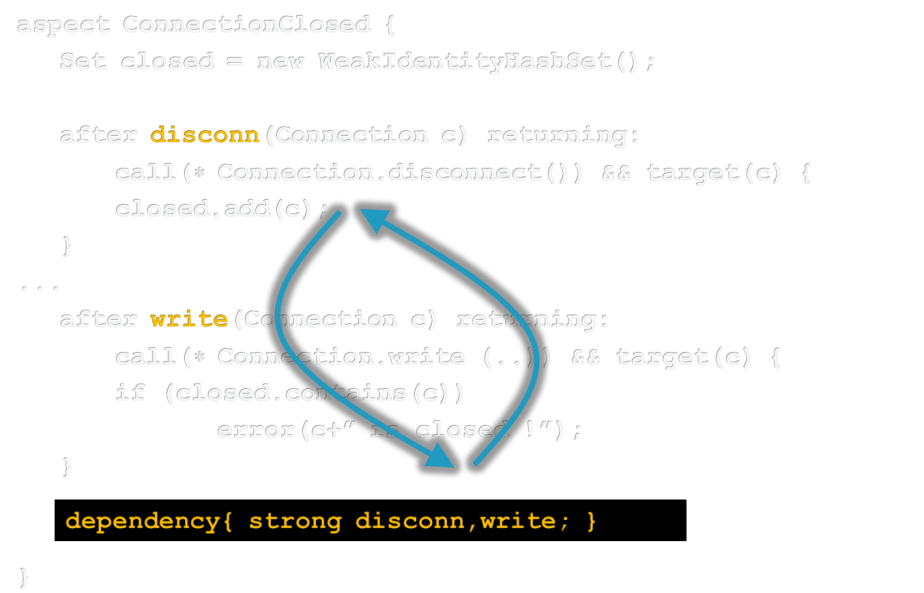 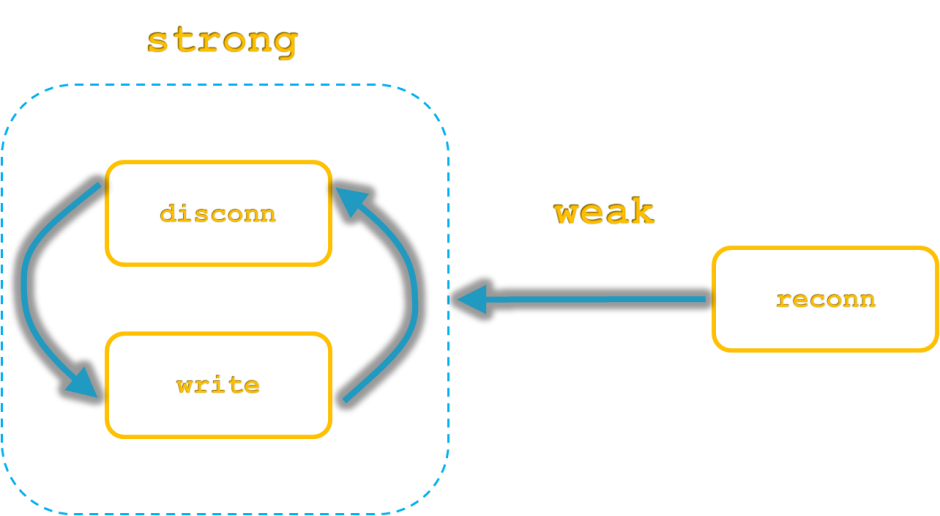 www.aspectbench.org
www.bodden.de
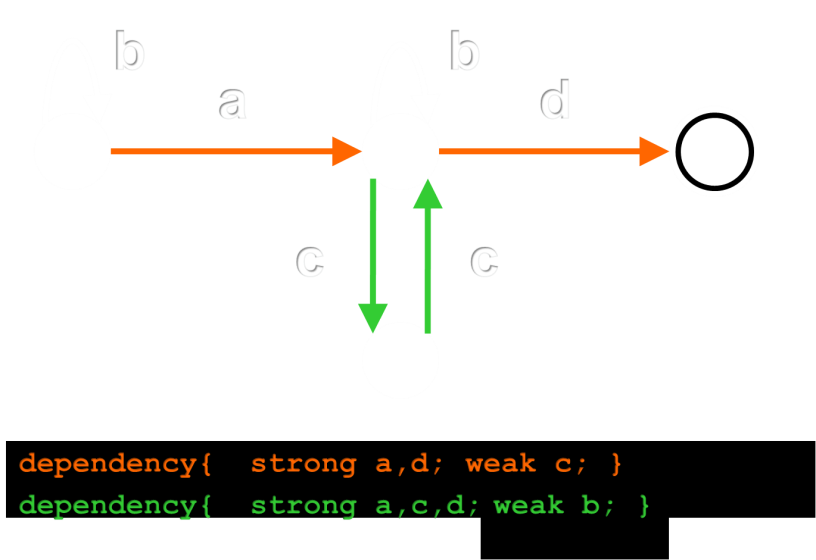 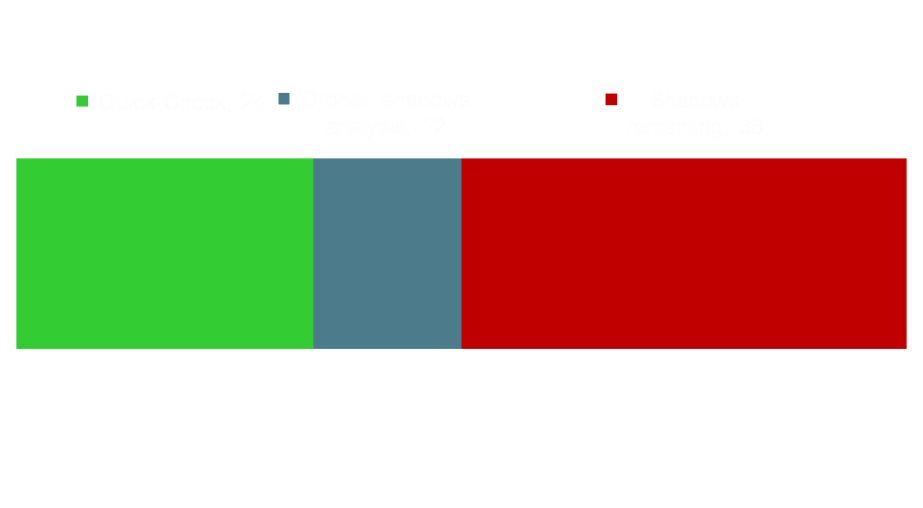 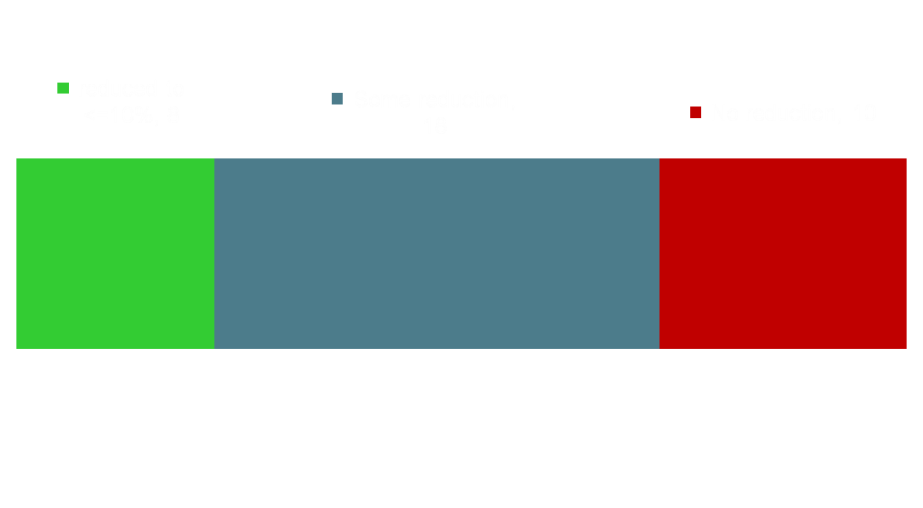 Static analysis
dependency{
	strong disconn(c),write(c);
	weak reconn(c);
}
Connection c1 = new Connection();	    //(1)

Connection c2 = new Connection(), c3;  //(2)
c1.disconnect();
c2.write(“foo”);
c1.reconnect();
c3 = c1;
c3.write(“bar”);
45
Results – Static-analysis time
Average total: 	12 minutes
Max total:  		58 minutes
46